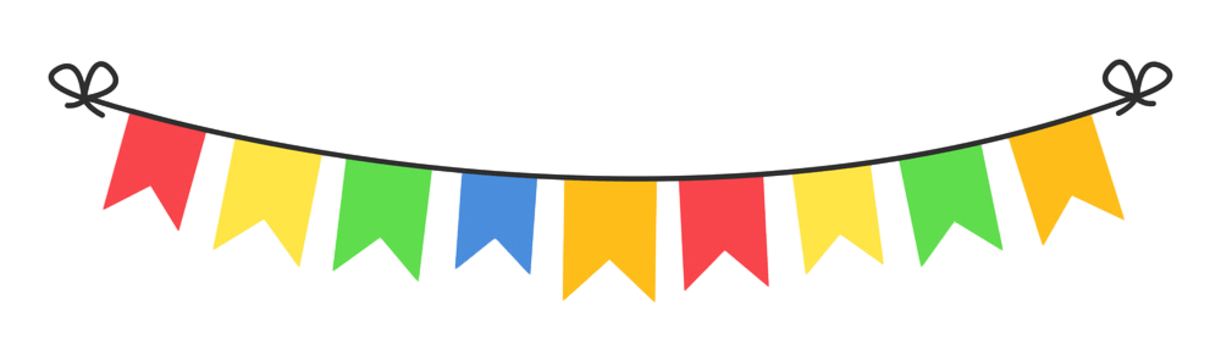 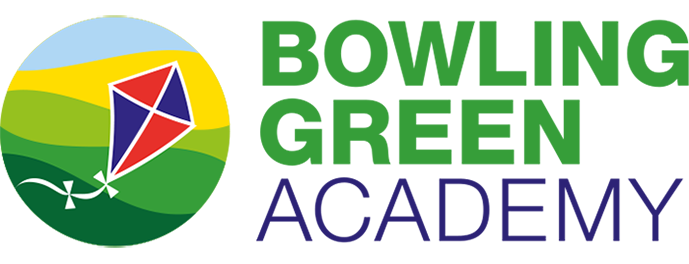 Curriculum Marketplace
Computing
Mr Callum Morris
Long Term Planning
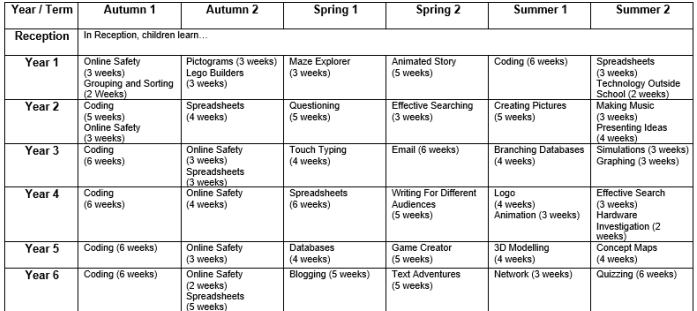 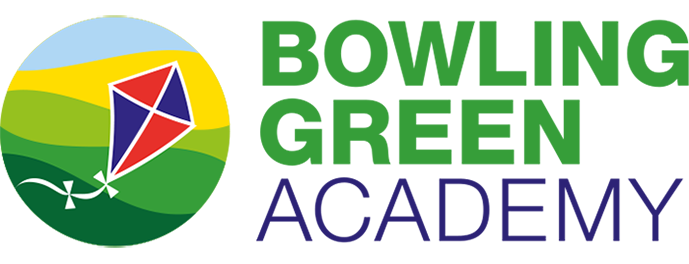 Computing in EYFS
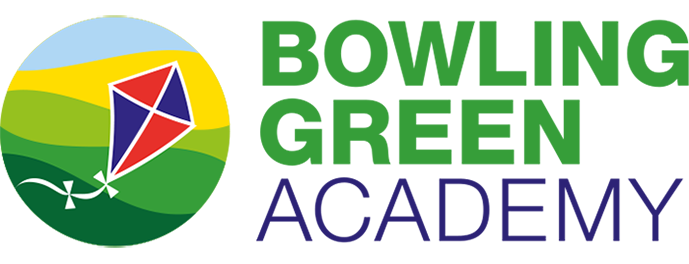 Curriculum Thread Documents – Year 1
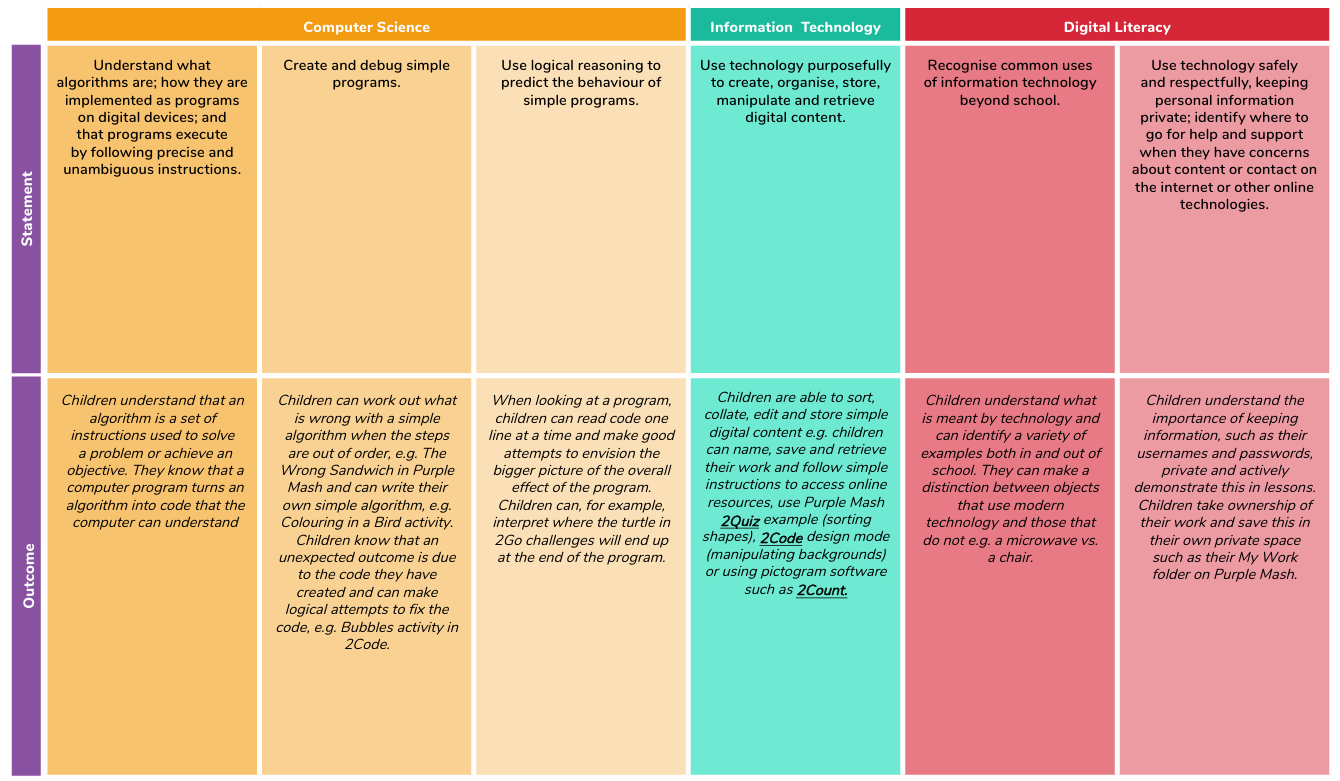 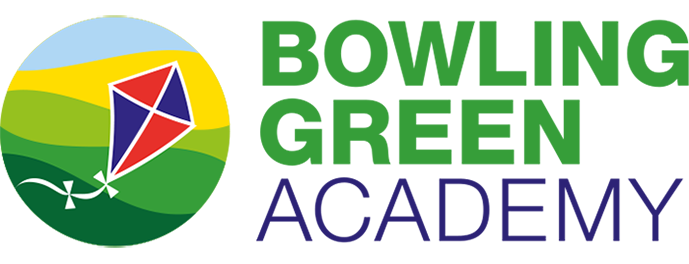 Curriculum Thread Documents – Year 2
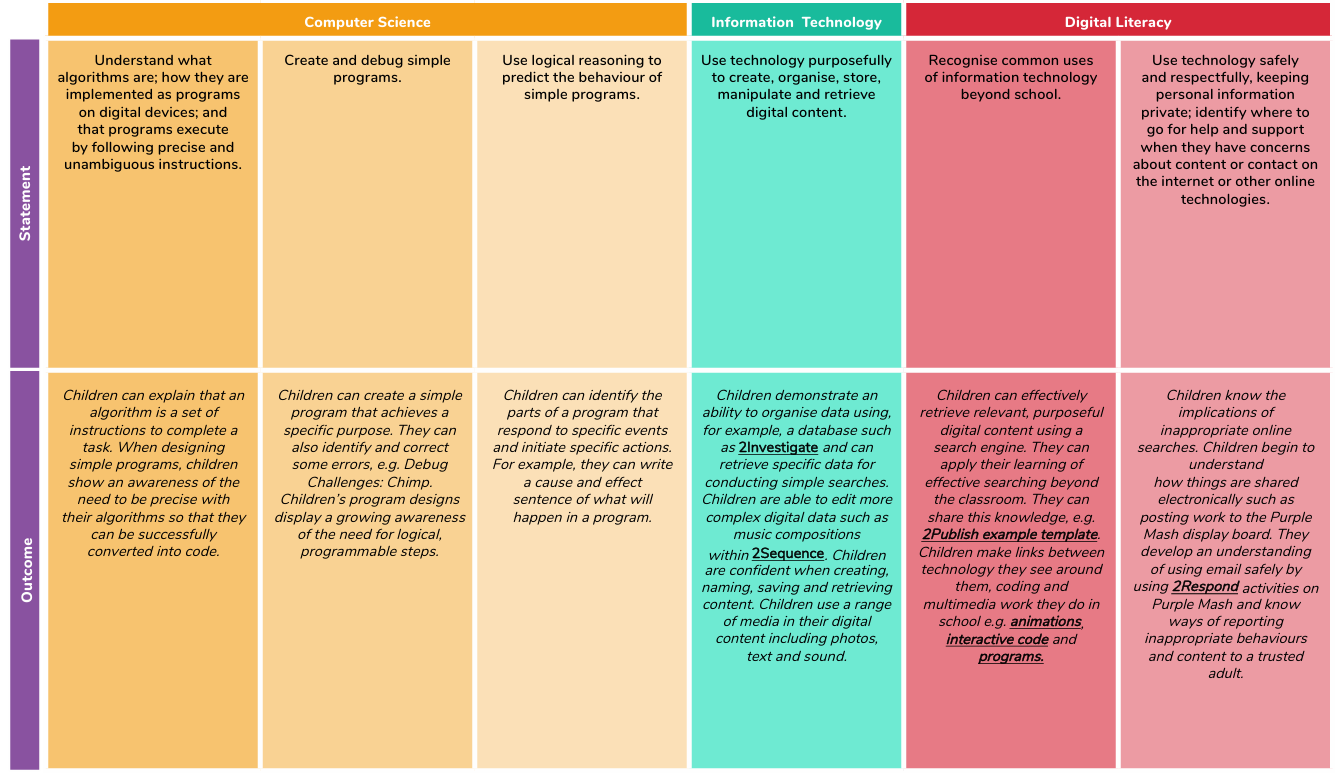 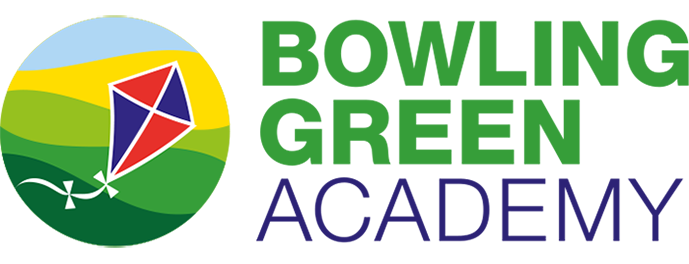 Curriculum Thread Documents – Year 3
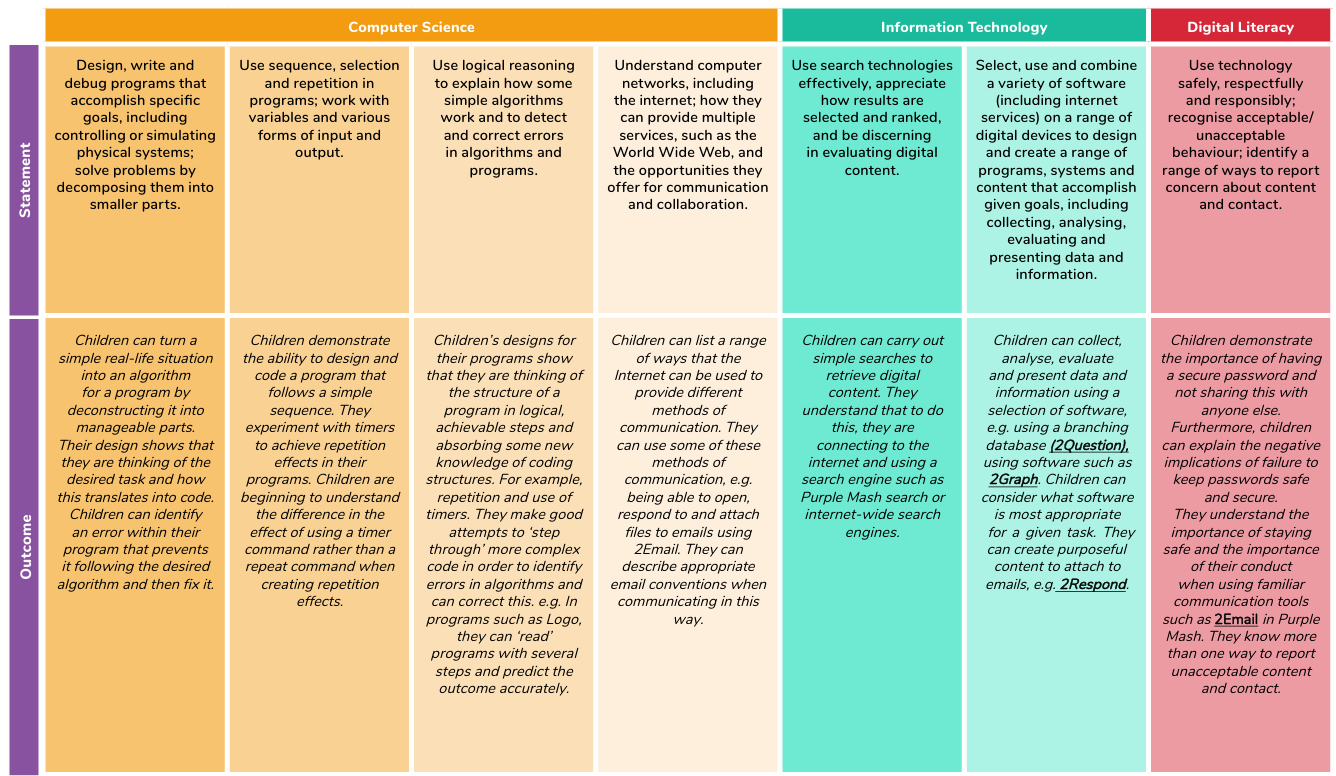 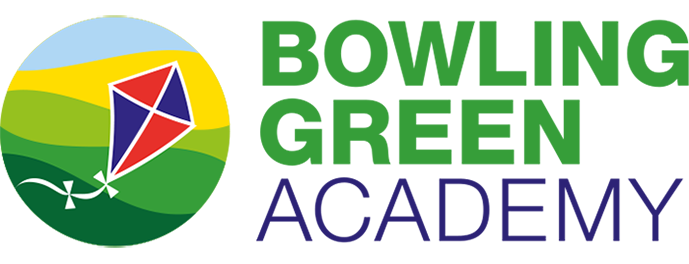 Curriculum Thread Documents – Year 4
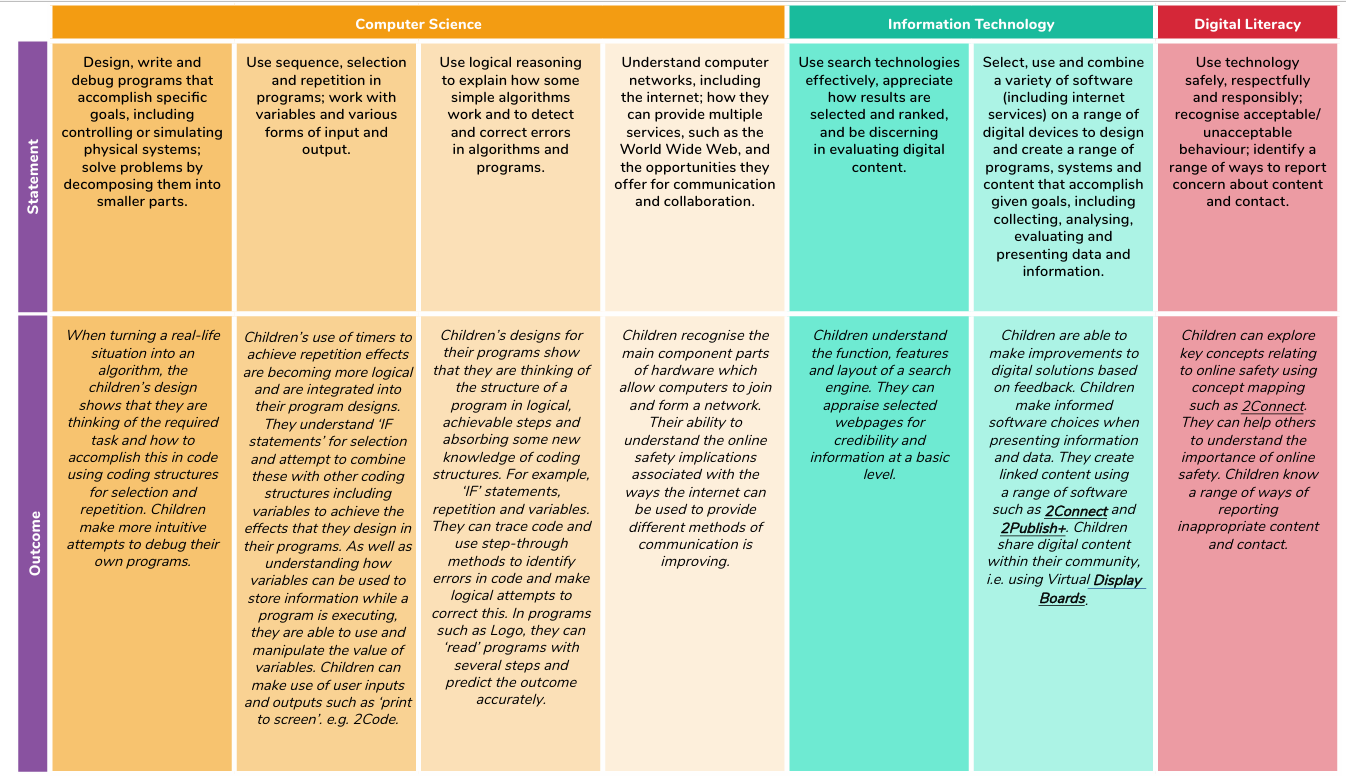 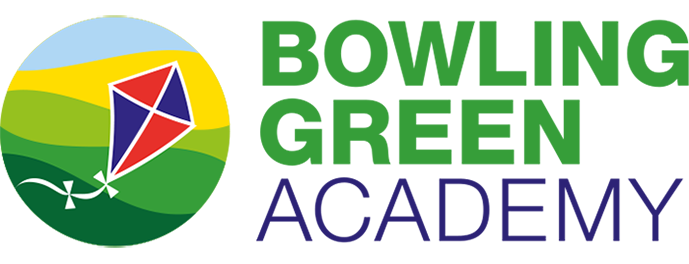 Curriculum Thread Documents – Year 5
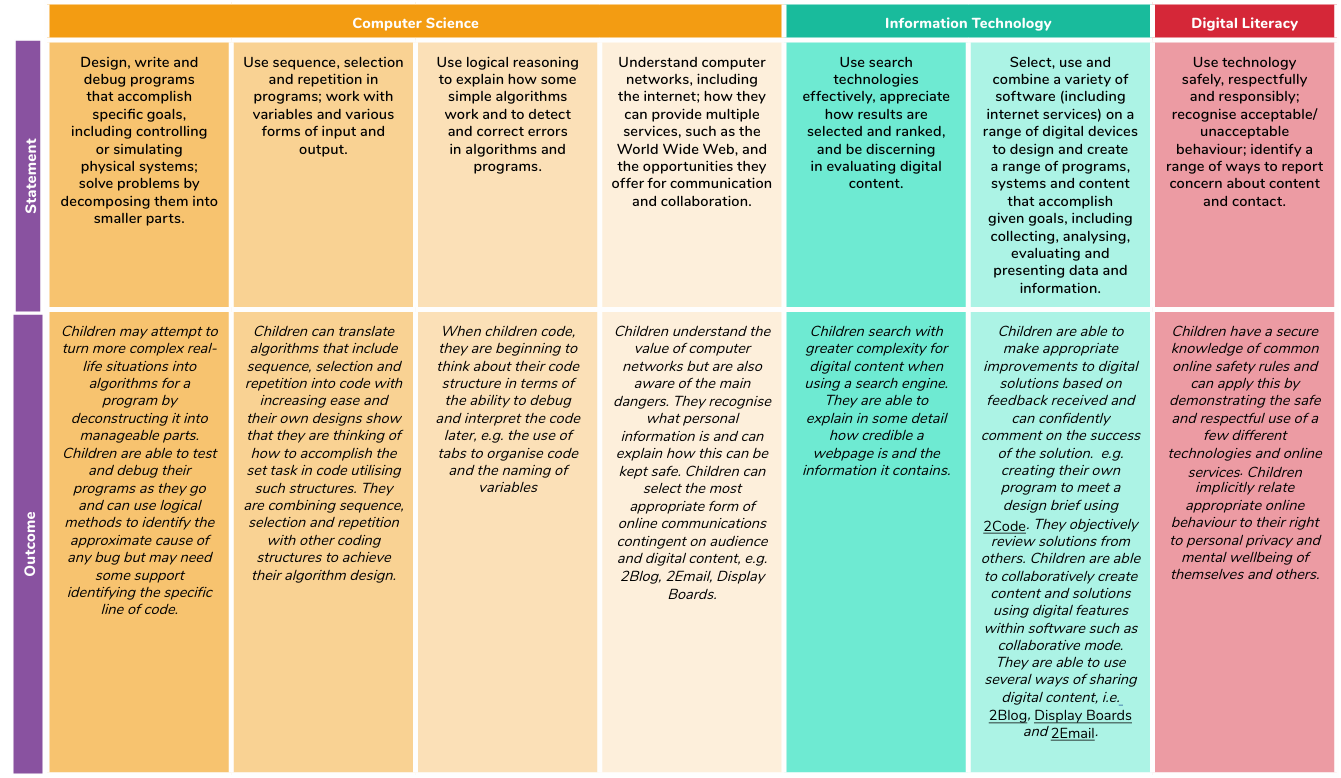 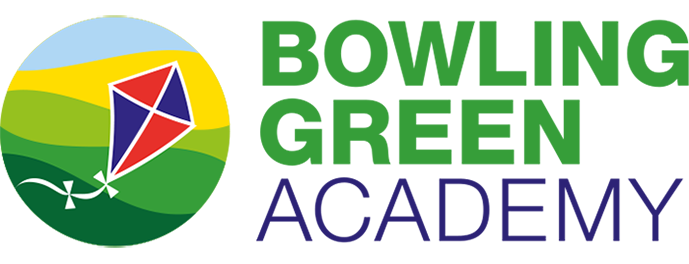 Curriculum Thread Documents – Year 6
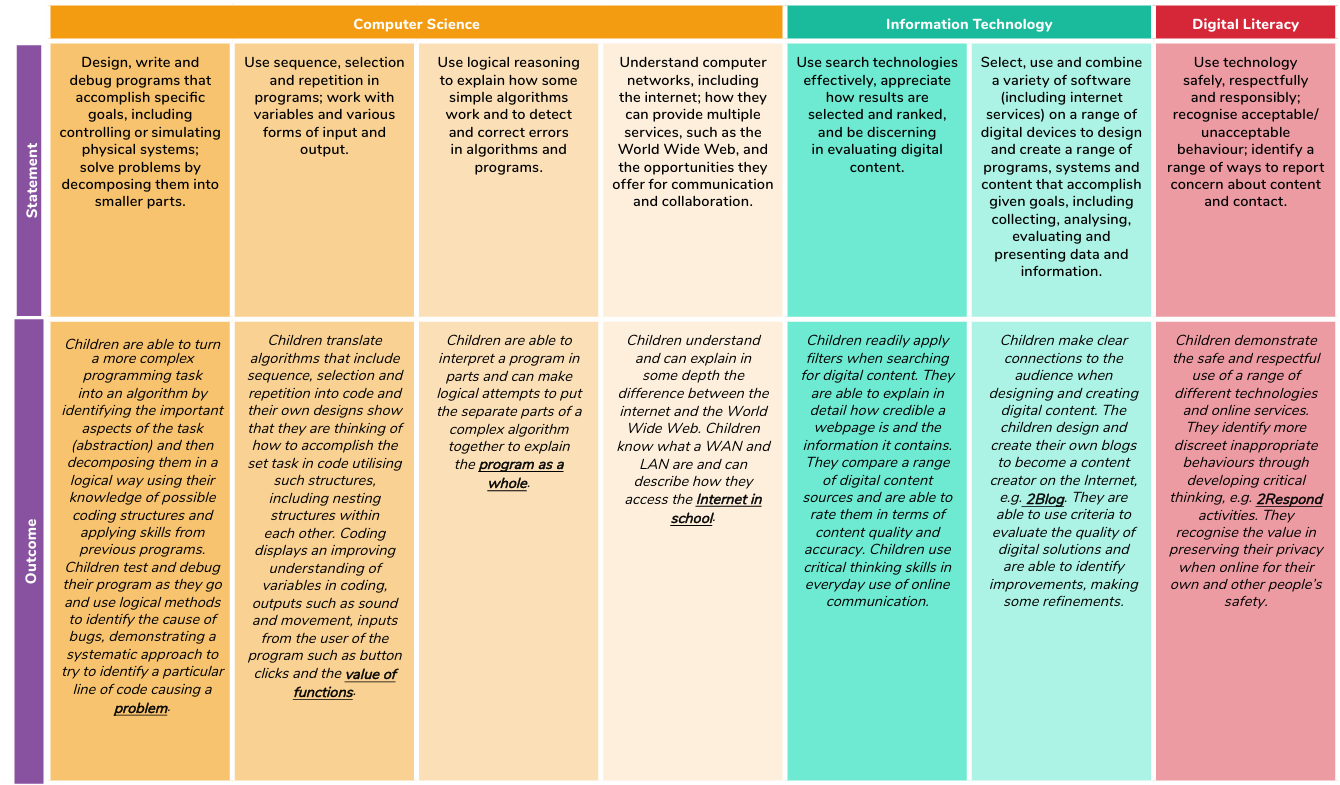 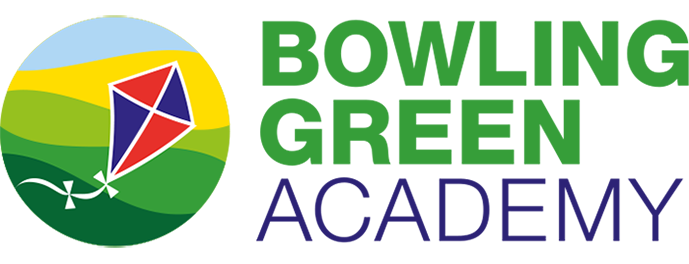 Vocabulary
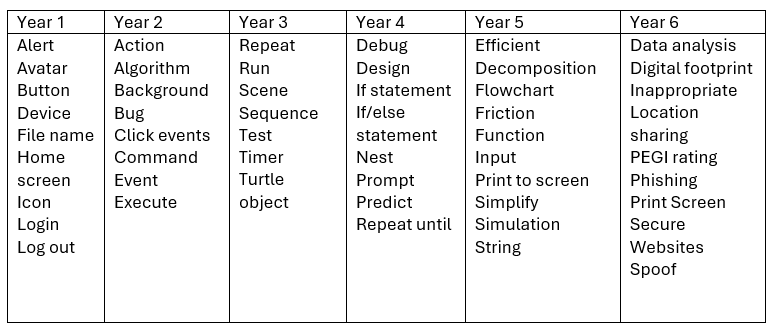 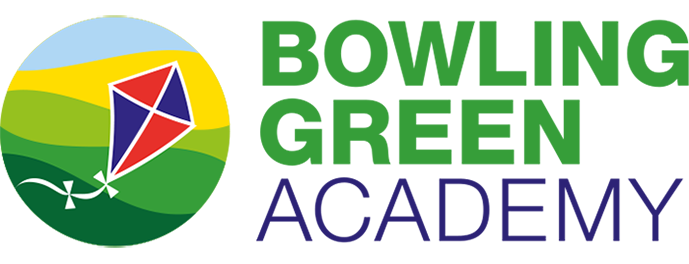 Examples of work
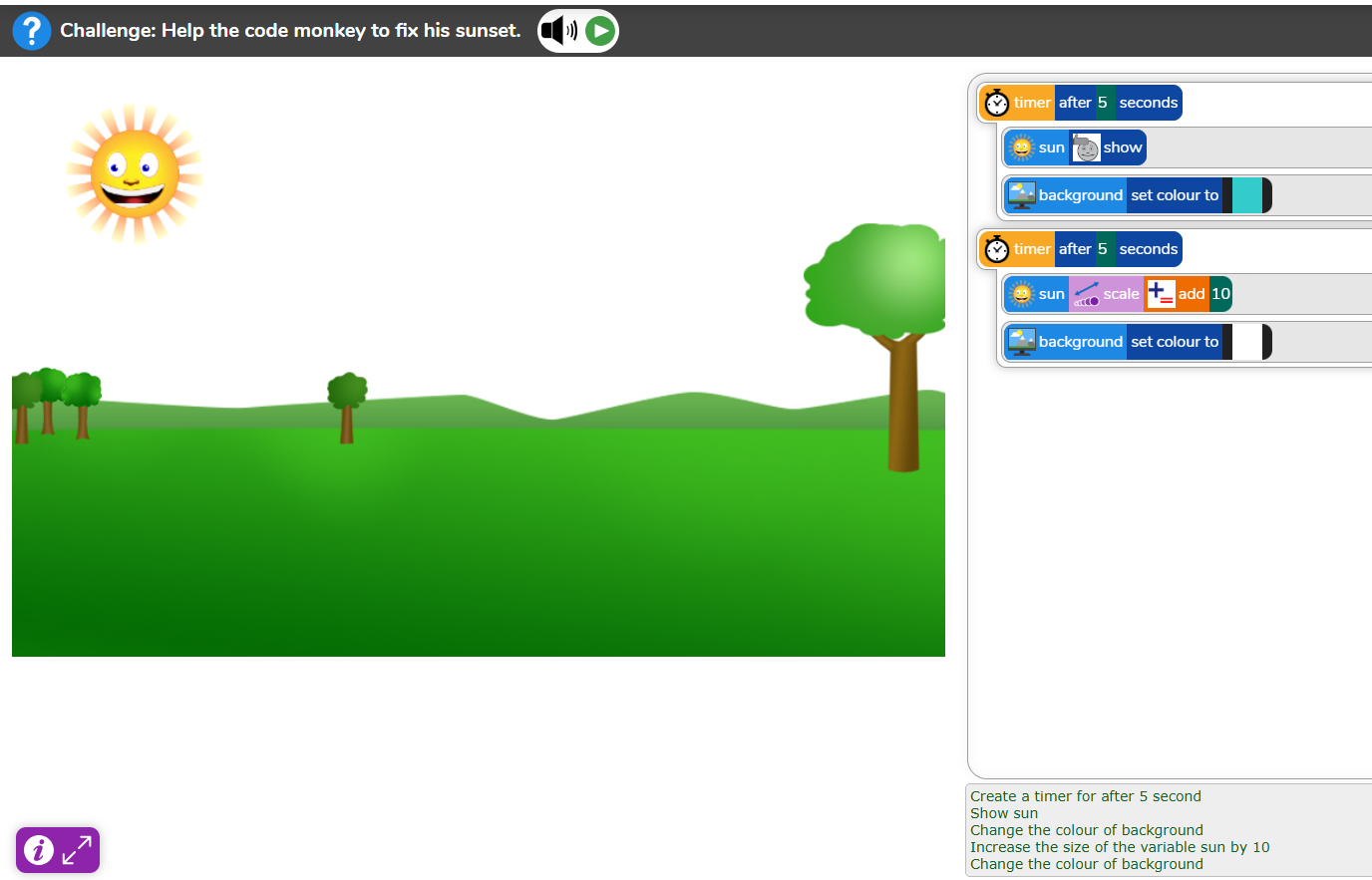 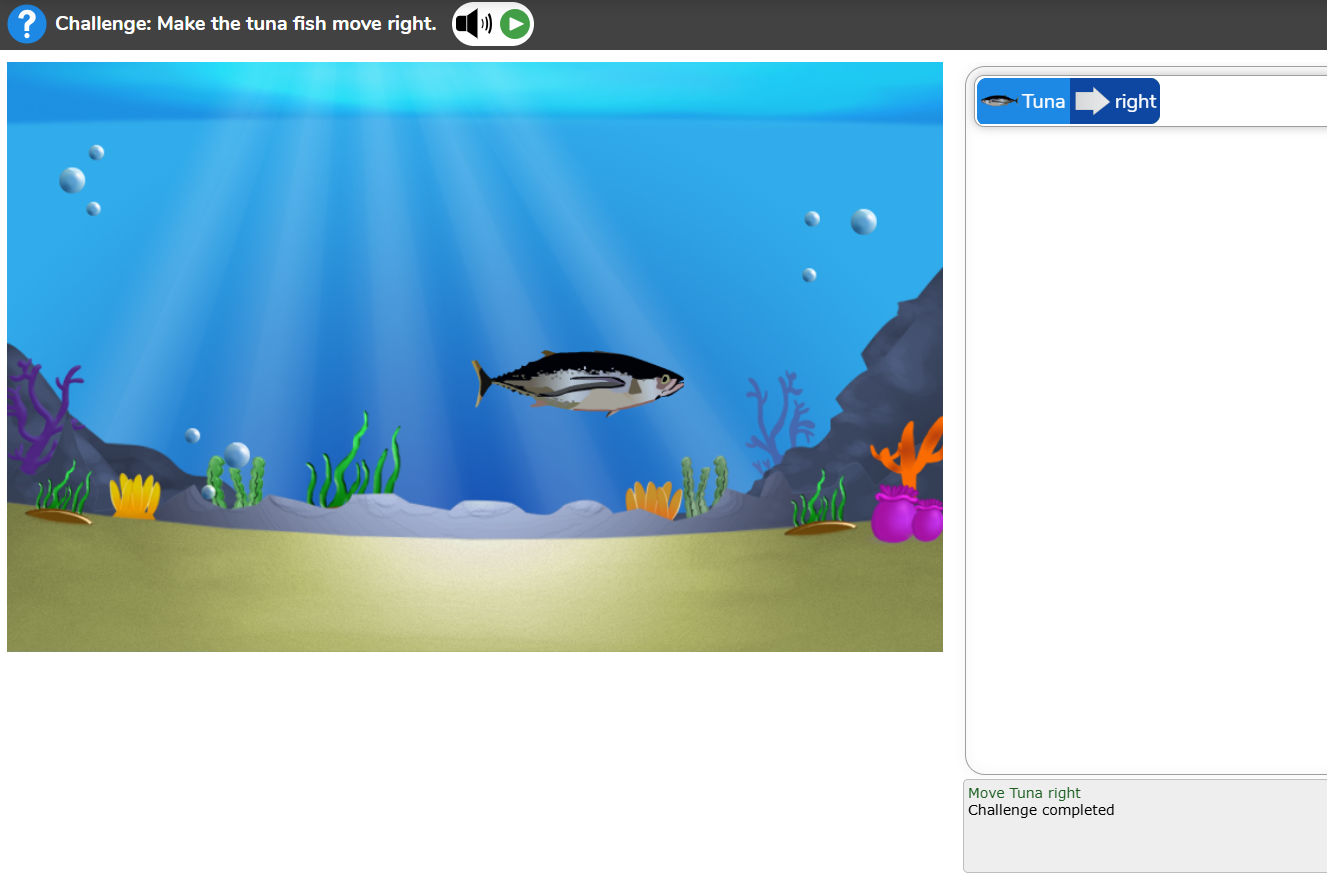 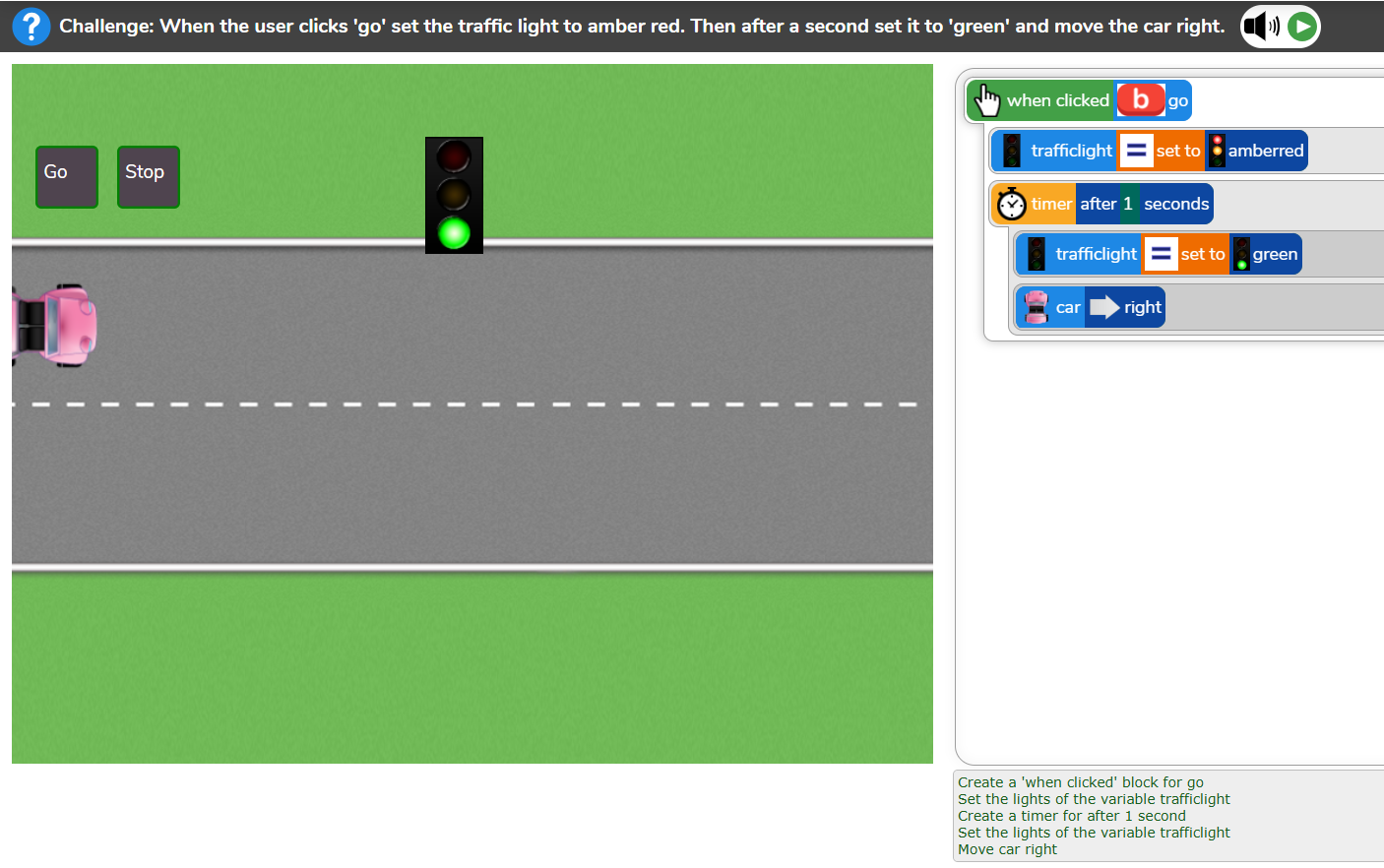 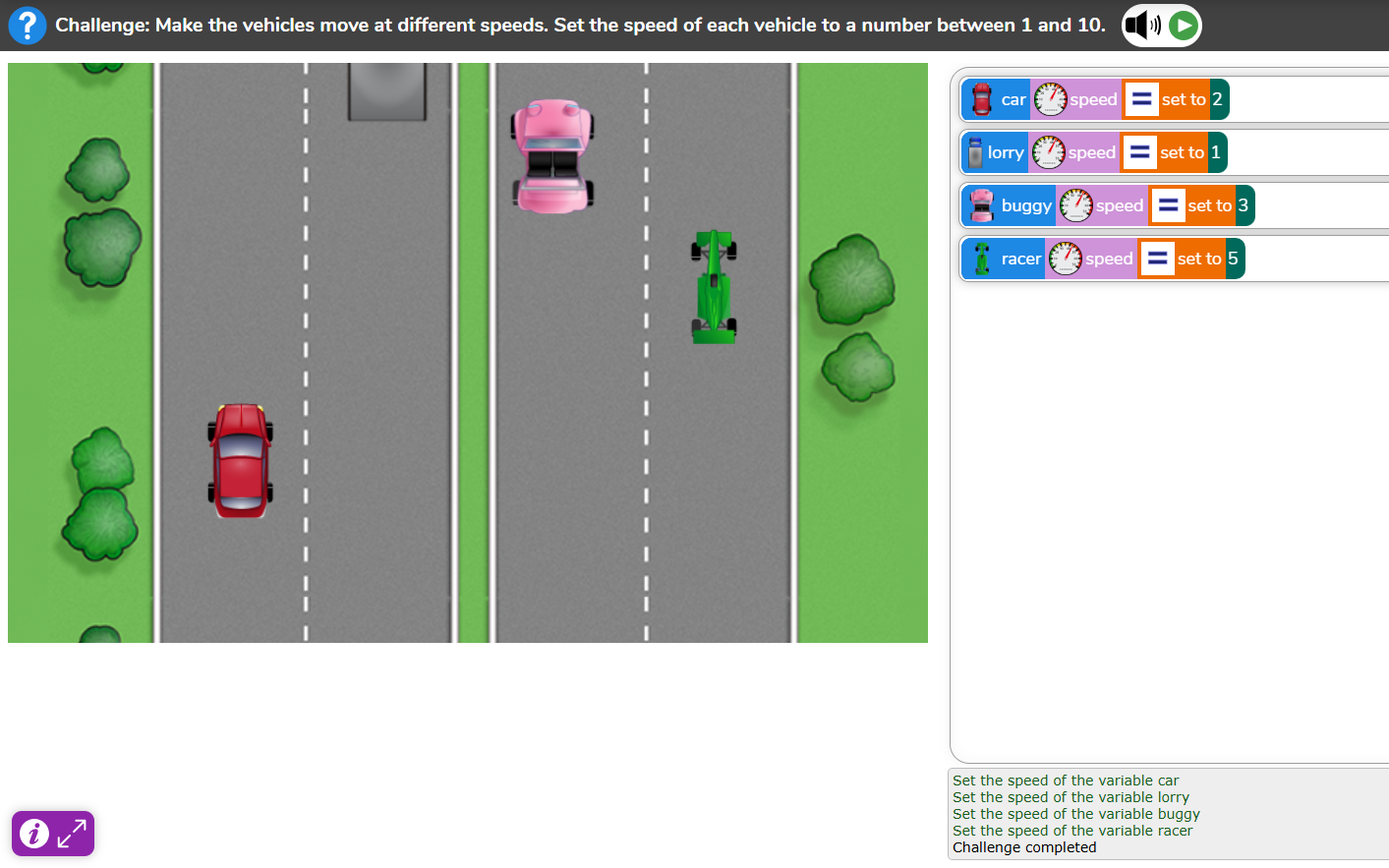 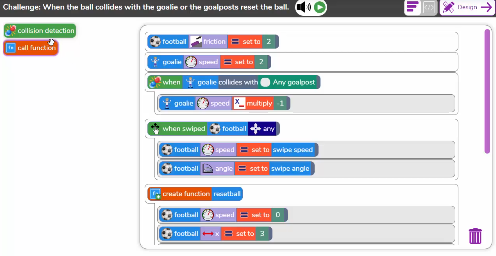 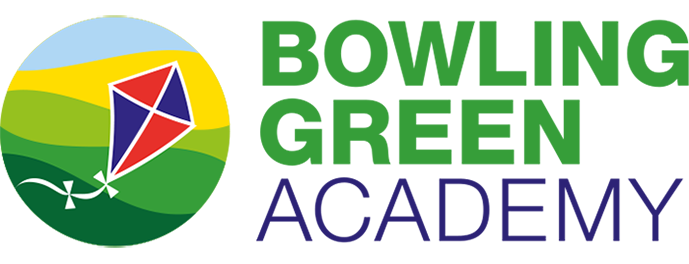 Assessment
At Bowling Green our curriculum is carefully planned to match the learning objectives set out in the National Curriculum for each year group. Therefore, we say that a child is ‘expected’ which means they are achieving their year groups objectives if they are keeping up with the learning detailed in our long term and medium term plans.
Whether a child is deemed to be keeping up with the learning is down to teacher judgement and knowledge of each individual child. To aid this decision each unit has a pre-learning task, this could check a child's understanding of the content up to this point i.e. have they recalled relevant information from previous year groups. This pre-learning task is used to inform planning, specifically thinking about additional support and challenge which may be needed in order to meet the needs of our pupils. Following the completion of a unit there is a post-learning task this checks a child's understanding of the content covered.
Each lesson has a flashback at the beginning of the lesson this is to support with retrieval of 'sticky knowledge' (knowledge we want children to remember).
Children are expected in each subject if they are keeping up with the learning detailed in the LTP/MTP.
Statutory Government assessments are undertaken in Year 1 with the Phonics Screening Check, Year 4 with the multiplication check and Year 6 with SATs.
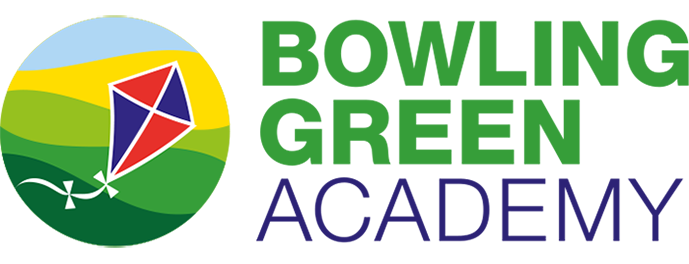 What can I do as a parent to support my child in this subject?
As technology is everywhere around us, Online safety has never been more important. Reinforcing safe exploration of the internet, whether this be on an iPad or even gaming online. 
Discussing setting up a routine, healthy screen time, privacy and being responsible on the internet outside of the platform of Purple Mash.

Collaborate on projects - purple mash can be accessed at home as well as school, many of the activities can be a shared experience to complement learning within the classroom.
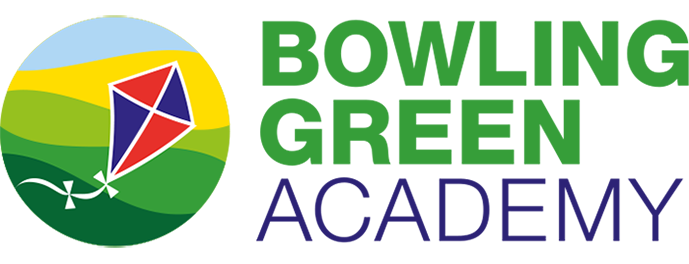 Career Ideas
Web developer
Web developers build and maintain websites. They work on both the front-end (user interface) and back-end (server-side) components of websites and web applications.
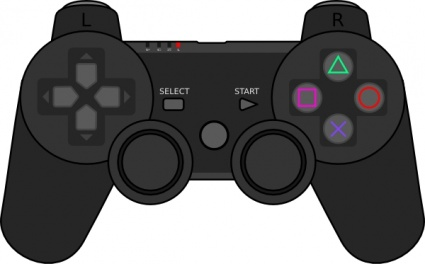 Game developer 
Game developers design and create video games, from concept to final product, for various platforms.
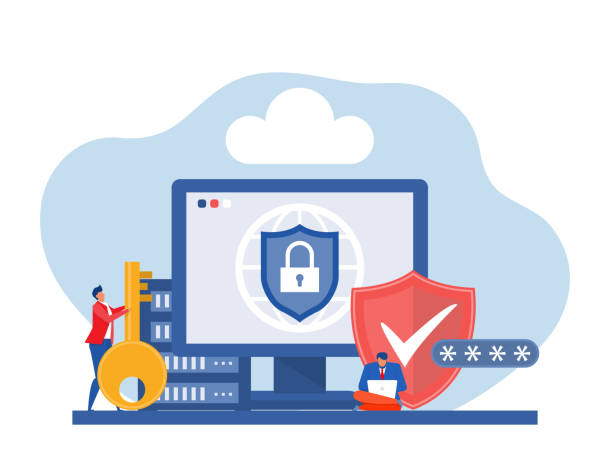 Software developer
Programming languages (like Python, Java, or C++)
problem-solving
Creativity
Attention to detail.
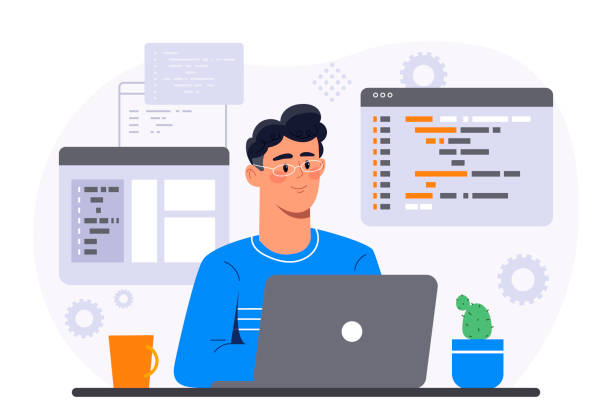 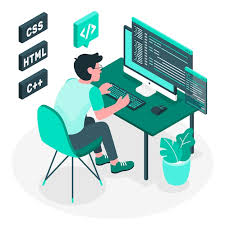 Cybersecurity specialist
Cybersecurity specialists protect networks, systems, and data from cyber threats like hacking and malware.
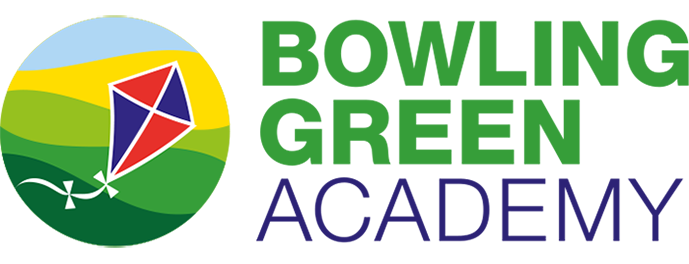